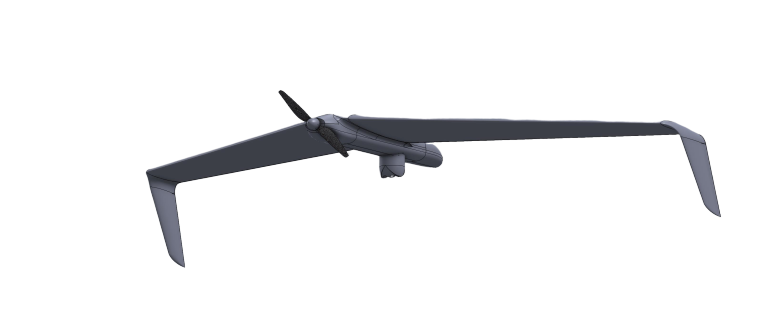 HAWK SUAV
Tactical unmanned aerial system for ISTAR missions
HAWK system is an innovative UAV for short-range surveillance and reconnaissance missions required for civil and military applications. A single operator is capable of carrying – deploying and operating the system.
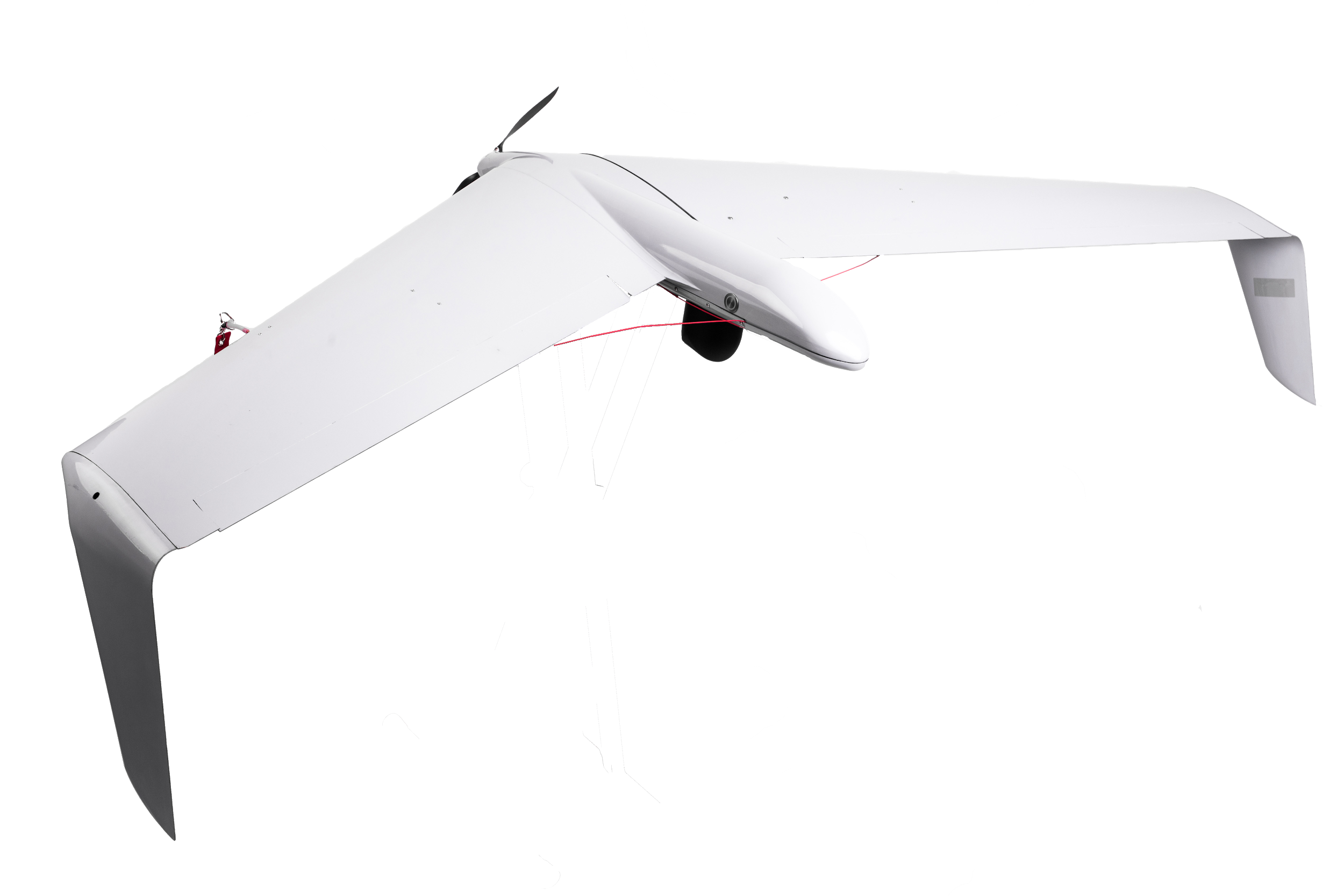 The UAV is equipped with a silent electric motor that allows it to fly close to the mission site while remaining undetected. Its innovative  design manufactured completely from aerospace grade composite materials guarantees high rigidity of the airframe that lets the operator to land the AV on rough surfaces multiple times and complete missions in extreme weather conditions.
HAWK can be equipped with various payload options that offer exquisite picture quality and stabilization. Additionally you get features like target tracking and thermal imaginary. The list of advantages continues with is its cutting-edge, developed in-house, autopilot capabilities that grant the operator a safe, fully automated flight, allowing him to remain mission focused.
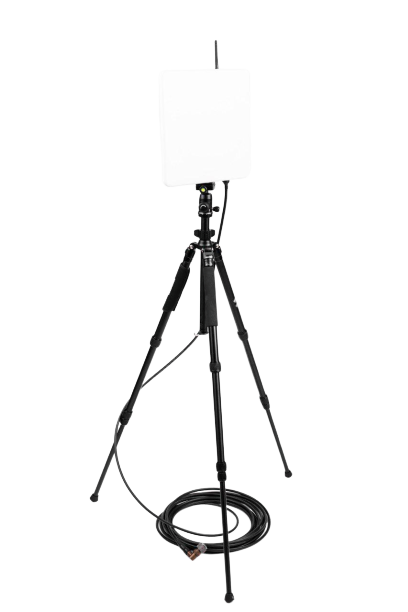 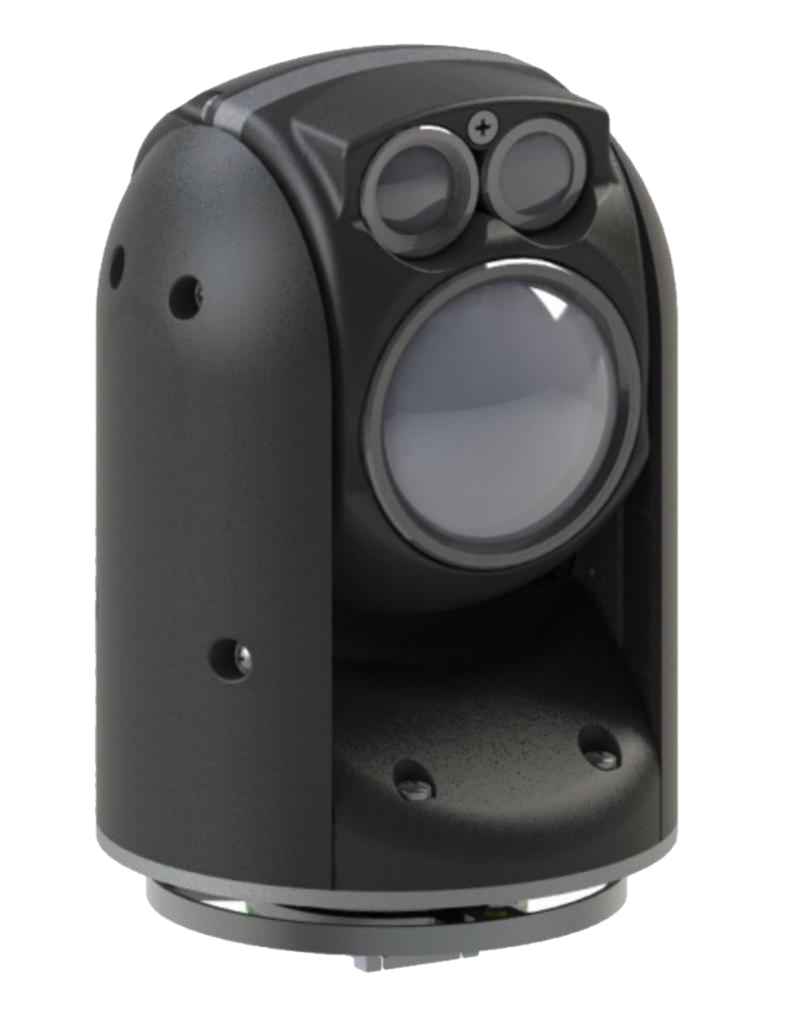 Payload - EO/IR stabilized gimbal embedded with target tracking
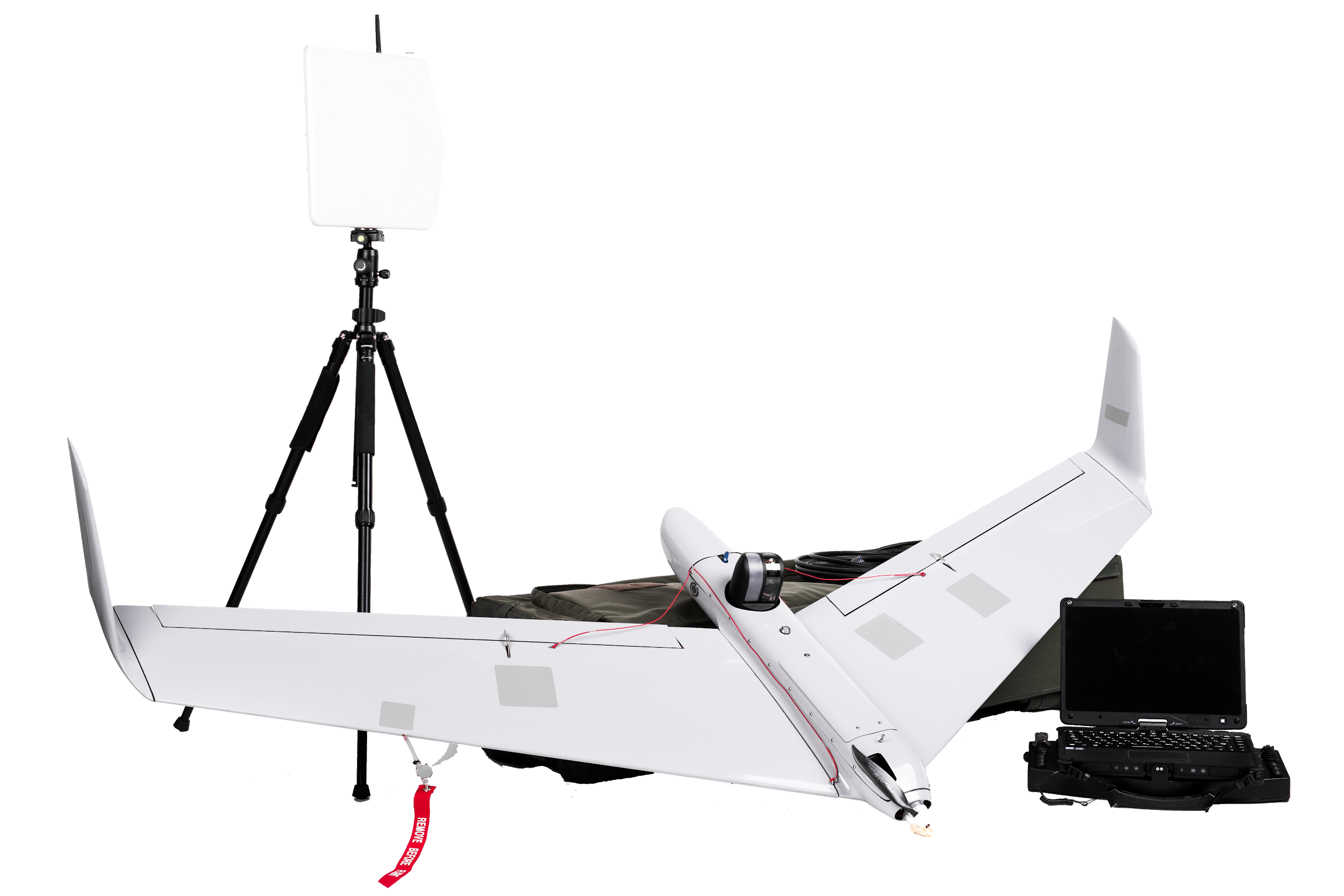 Ground Data Terminal with automatic dual axis tracking - GDT
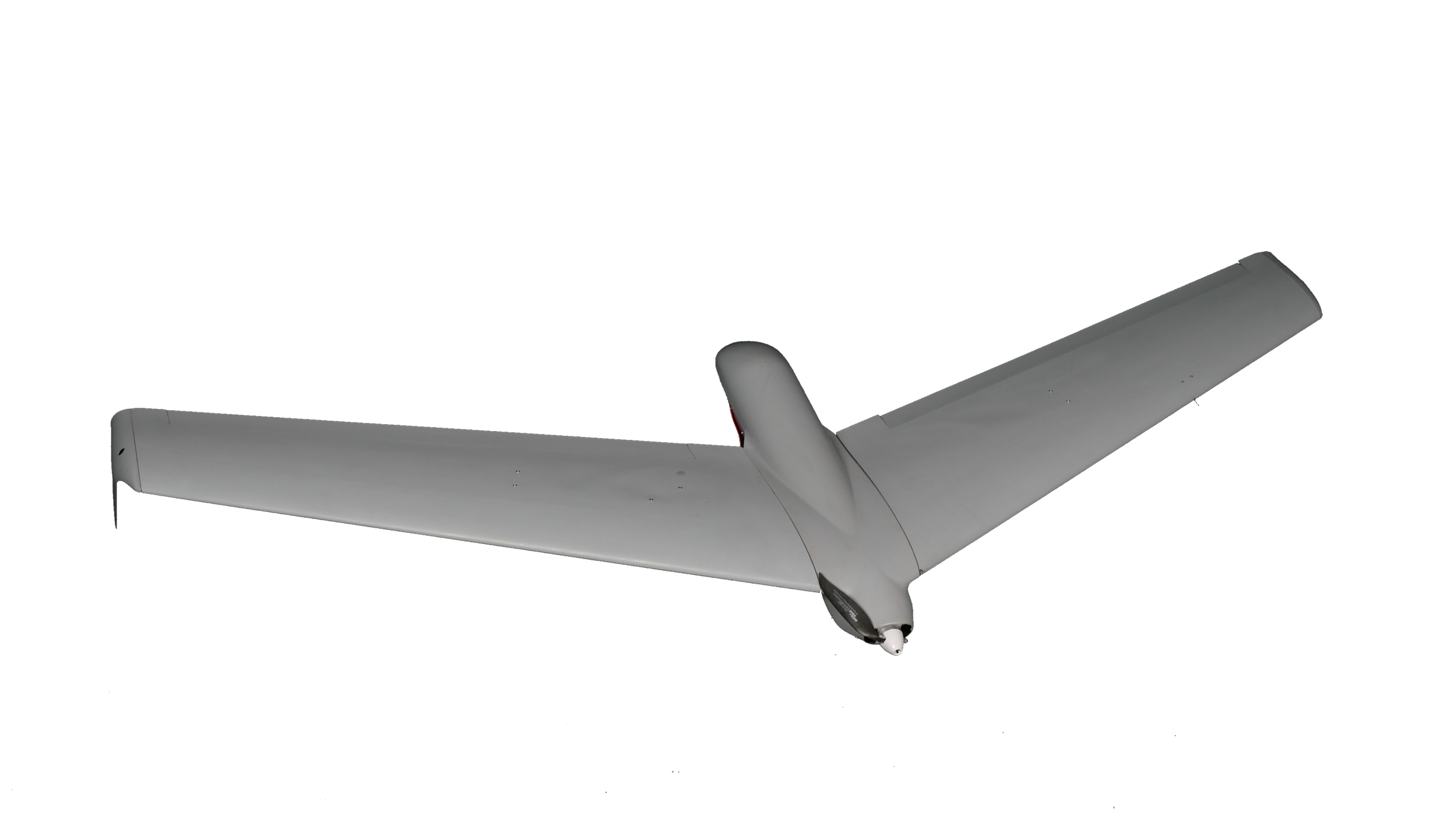 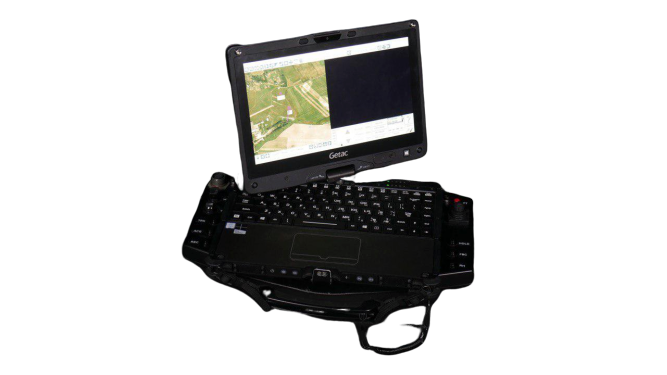 Airframe
Multifunctional Rugged Ground Control Station - GCS
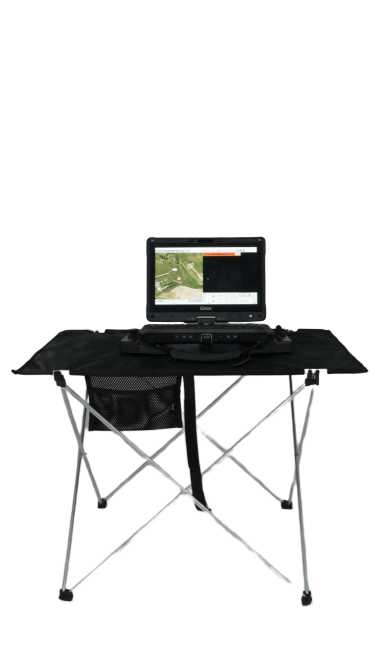 Spares and Tools
GDT
Launcher
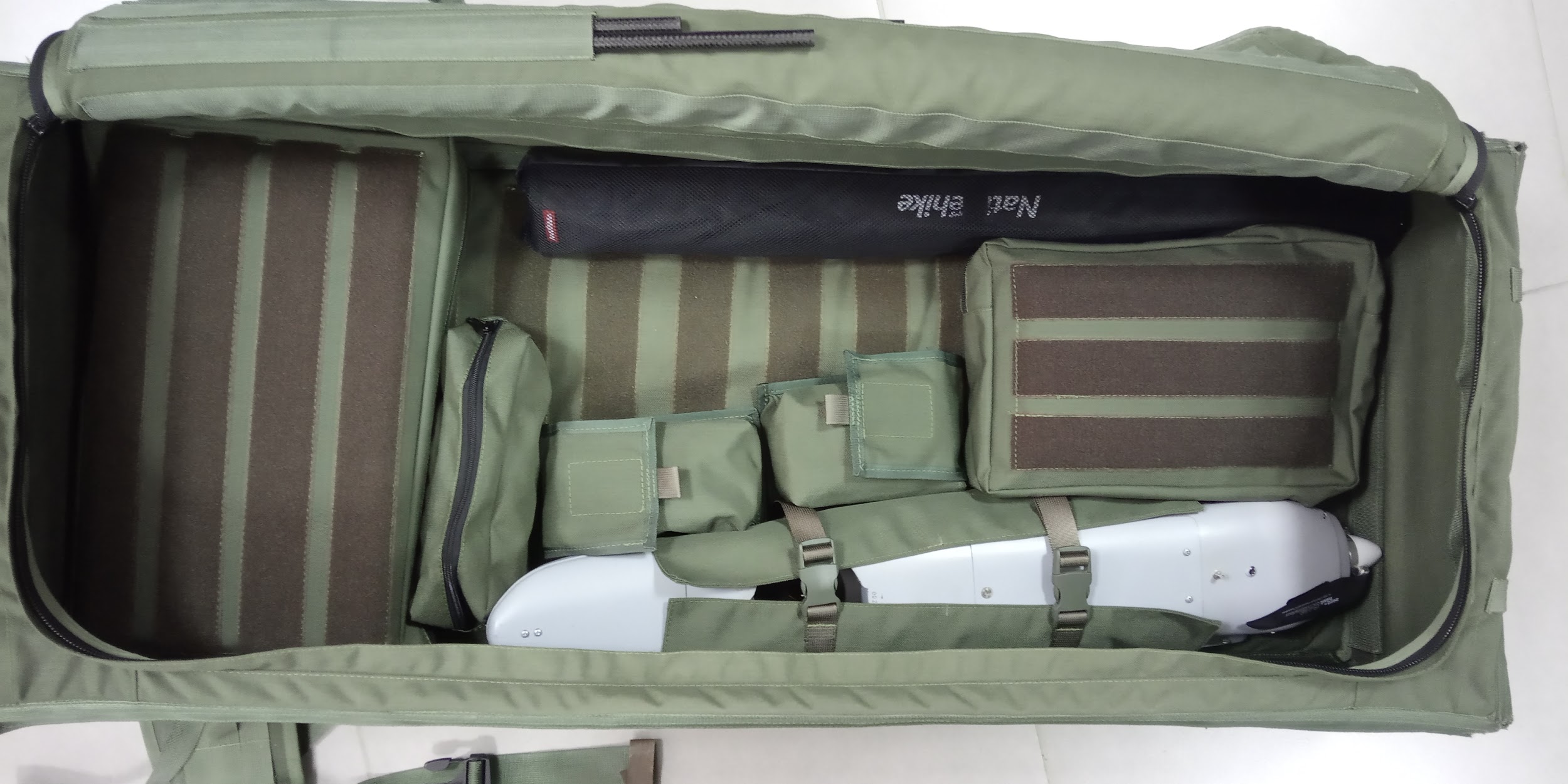 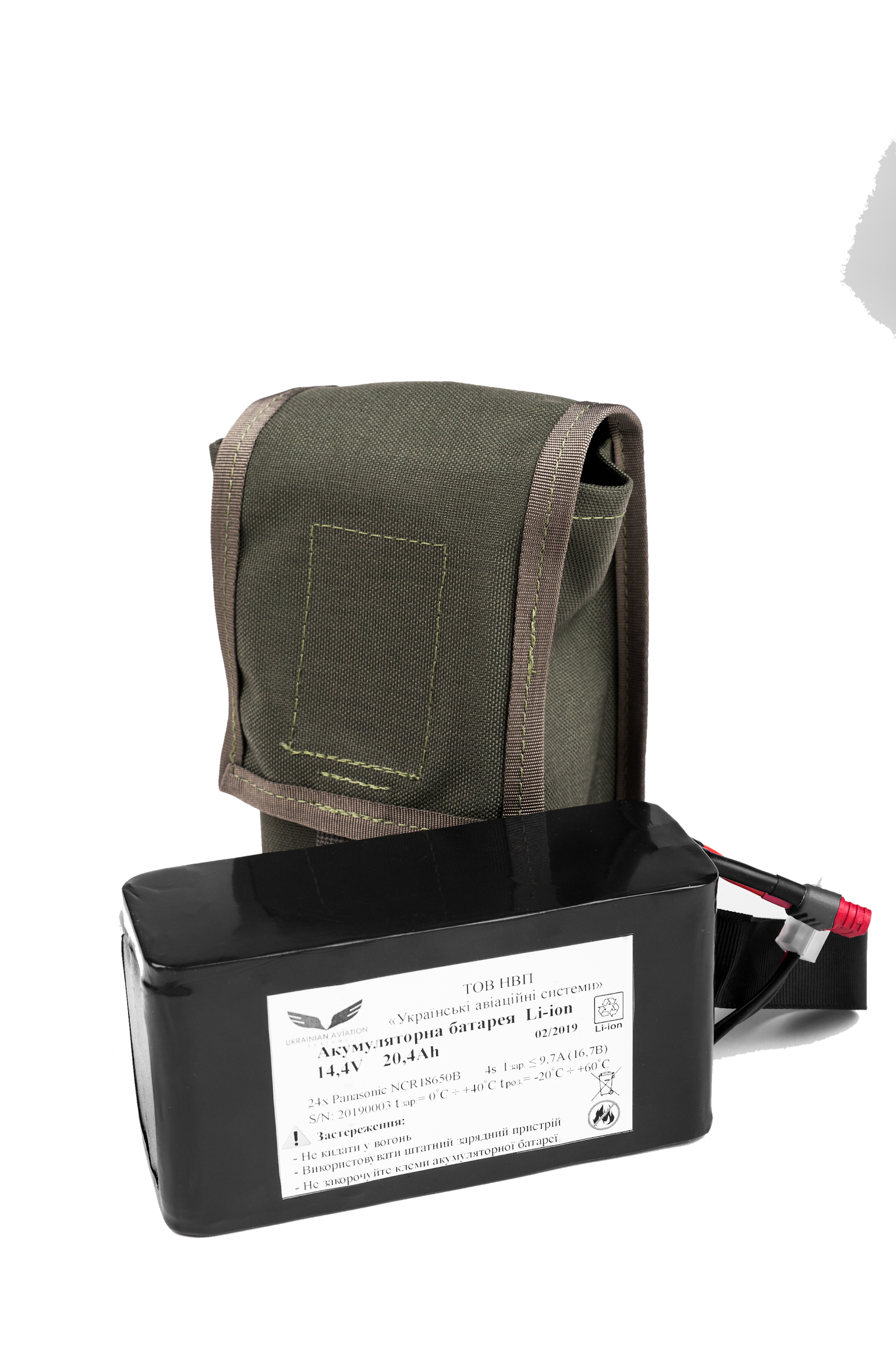 Comfort Kit
Set of Li-ION batteries
Transportation backpack
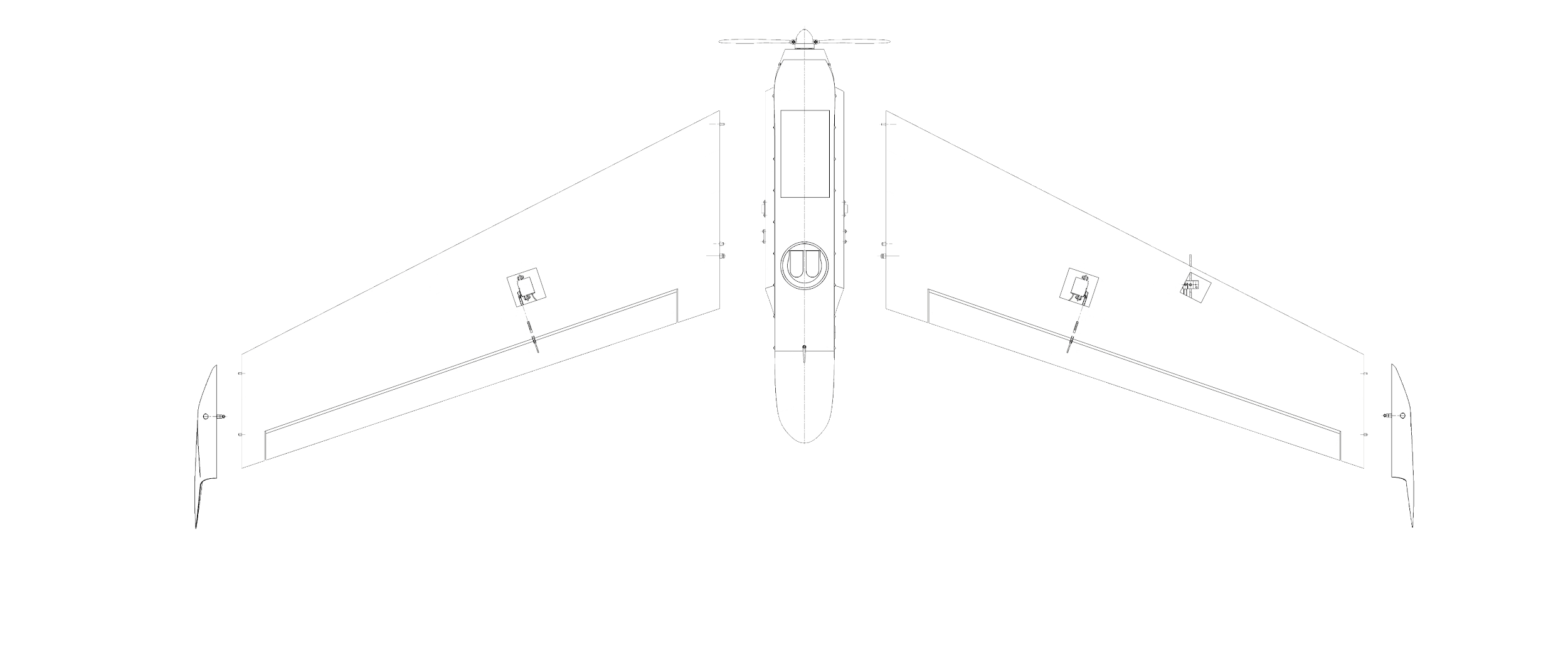 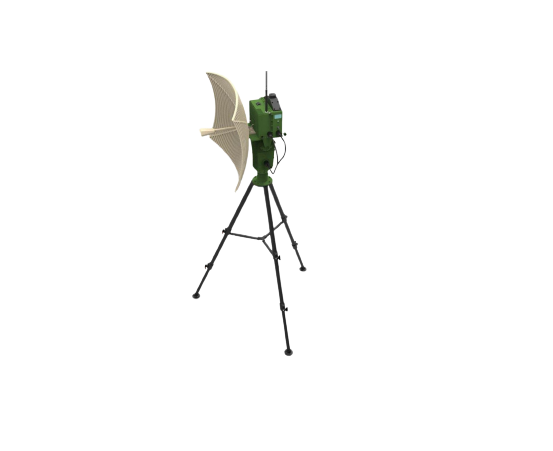 UAV Specifications



Max take off weight...........................5,5 kg
Payload weight...........................up to 1 kg
Wingspan............................................2 m
Endurance...................................up to 4 hr
Effective Range........................up to 60 km
Maximum Altitude...................1200 m AGL
Max Take off Altitude...............4000 m ASL
Time to deploy.......................under 10 min
Navigation systems....................GNSS, INS
Wind.......................................up to 15 m/s
Operational Temperature..........-30...+50 °C
Rain..........................................<20 mm/hr
Noise signature....undetectable from 100 m
Touchdown accuracy..........................20 m
Recovery - parachute landing on any surface
Aerial data terminal and Ground data terminal Specifications*

   ADT - Supports P2P, P2M (Listening)
Dynamic Master / Interface through web browser
Data link encryption......AES 128 (256 optional) 
Frequency...............….2.1-2.5 GHz (Adjustable)
Throughput ..............................up to 10 Mbits
FHSS .........................................up to 250 pps
Output Power ................up to 1 W (Adjustable)

GDT-60  is a dual-axis mini ground antenna data terminal, capable of positioning a directional Data-Link antenna in both azimuth and elevation axes. The GDT-60 system is a lightweight, simply deployed and provides a sufficient gain with its S-Band (2-4 GHz) or C-Band (4-8 GHz) directional antenna to support Data-Link range up to 60km, even with a low power radio.   
The GDT-60 is equipped with built-in Tracking & Logic Controller (MCU) to provide progressive control modes and tracking algorithms, such as RSSI tracking, GPS pointing, Search mode and more.
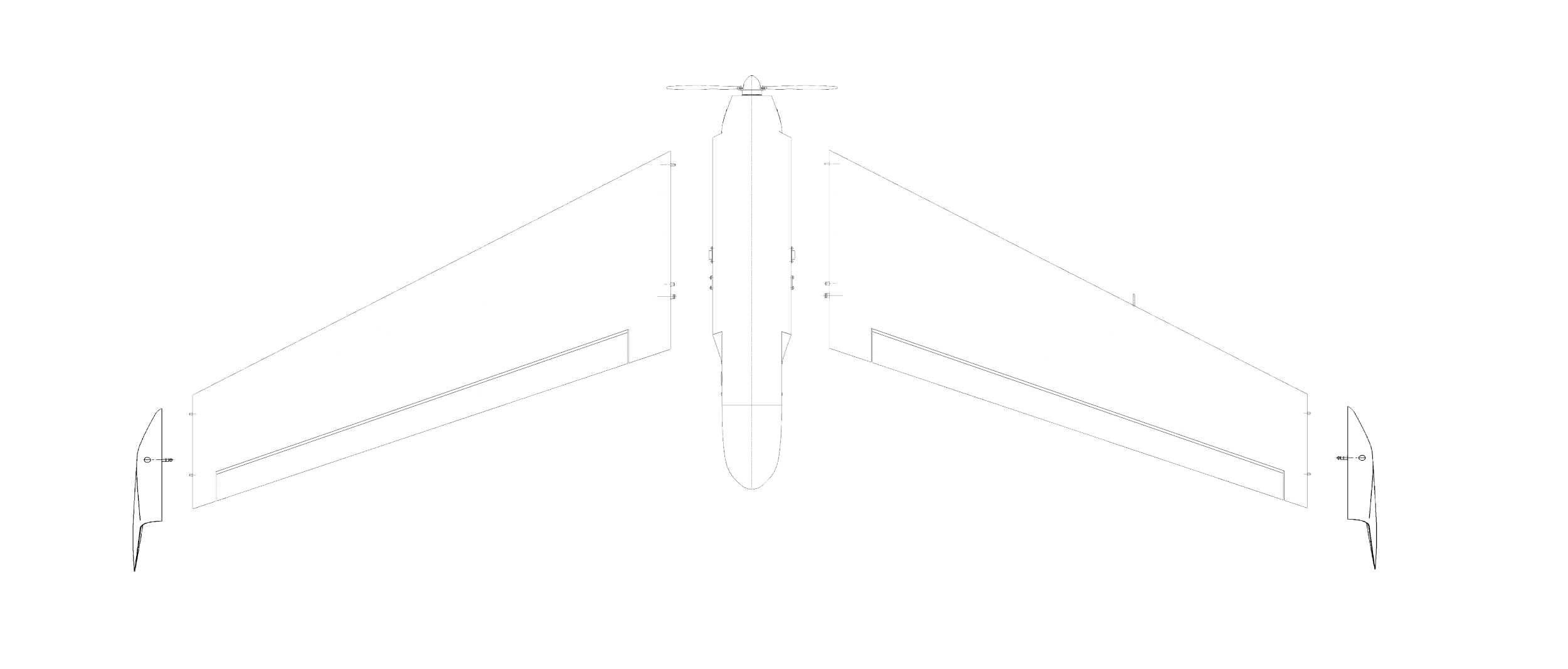 EO/IR STABILIZED GIMBAL
Smallest 3 sensor stabilized gimbal with long range continuous zoom capability
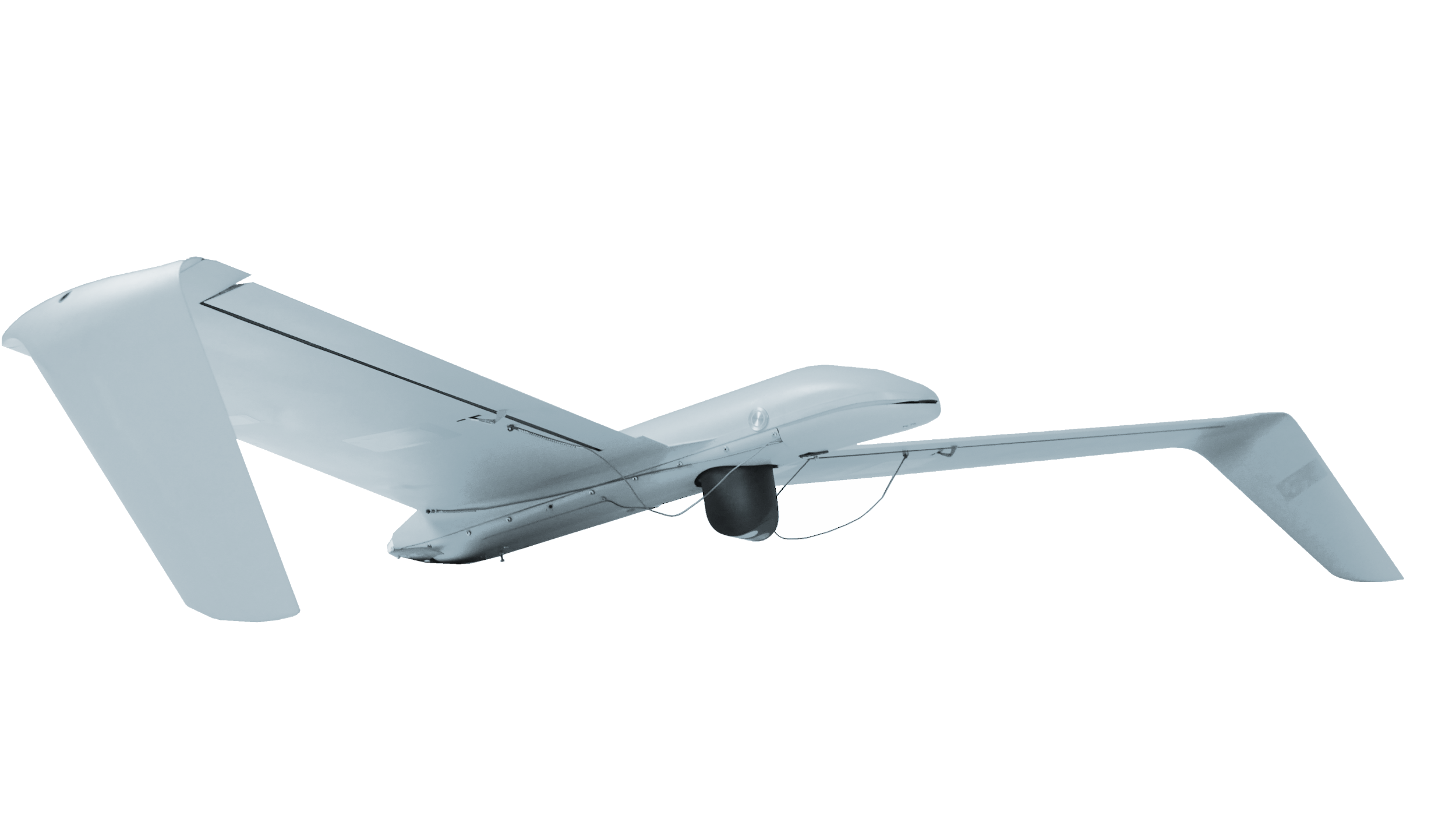 ​   Visible Camera
Visibility…………......................................400-700 nm
Resolution..............................................1280x720
Zoom...........................x20 + x2 digital, (total x40)
HFOV...............- 60° WFOV – 3° NFOV – 1.5° DFOV
Delay.....................................................< 40 msec

  Thermal Camera
LWIR uncooled........................................(8-12μm)
Resolution..............................................1280x720
Zoom.................. ........x4 digital, continuous zoom
HFOV...............................- 18° W.FOV - 4.5° D.FOV 
 
Pan.....................................360° (non continuous)
Tilt.......................................................-45° to +90°
Control Interface........................................RS-232
Video Interface....................................Micro-HDM
Stabilization............................................< 70 μrad
Recommended height for IR camera....100-300 AGL
 
Dimensions.................................Diameter 63 mm
Height.......................................................93 mm
Weight.................................................355 grams
Temperature..................................-30°C to +55°C
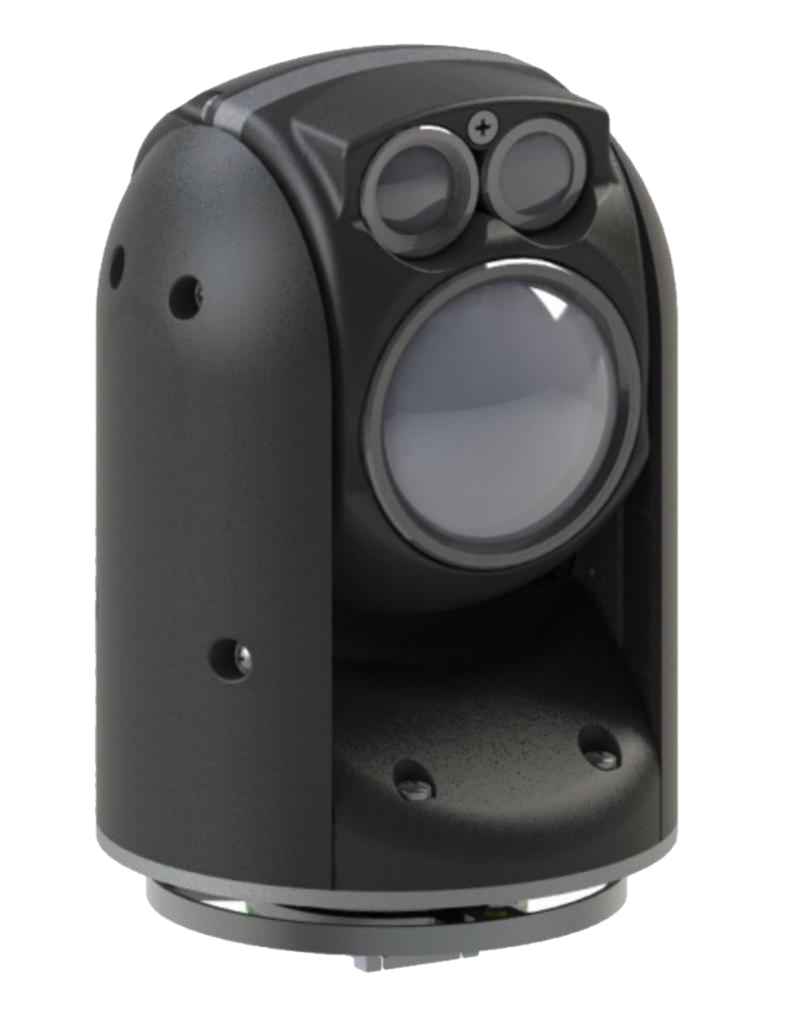 Operating multiple AVs from one GCS
Various flight modes including ATOL
In-house developed components
A perfectly balanced and agile AV with robust construction
KEY BENEFITS
Real-time aerial video and photos. Moving target tracking
Operating in GPS spoofing and jammed areas
Proven track record of operating in extreme temperatures from -30C to +50C
Resistance to communication jamming using FHSS
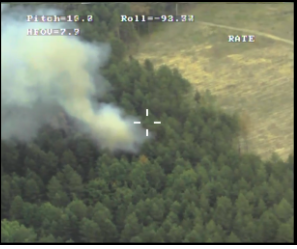 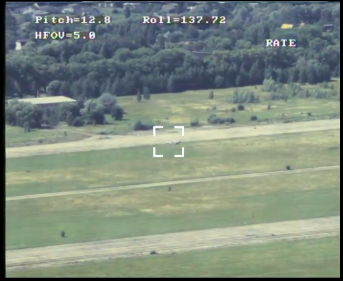 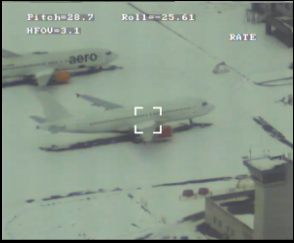 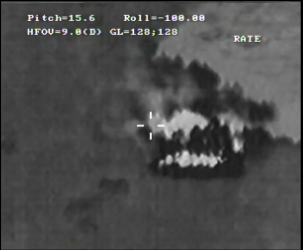 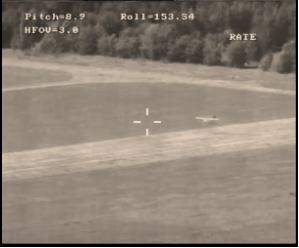 Geo lock for stealth missions
Touchscreen target tracking
Effective HD thermal sensor
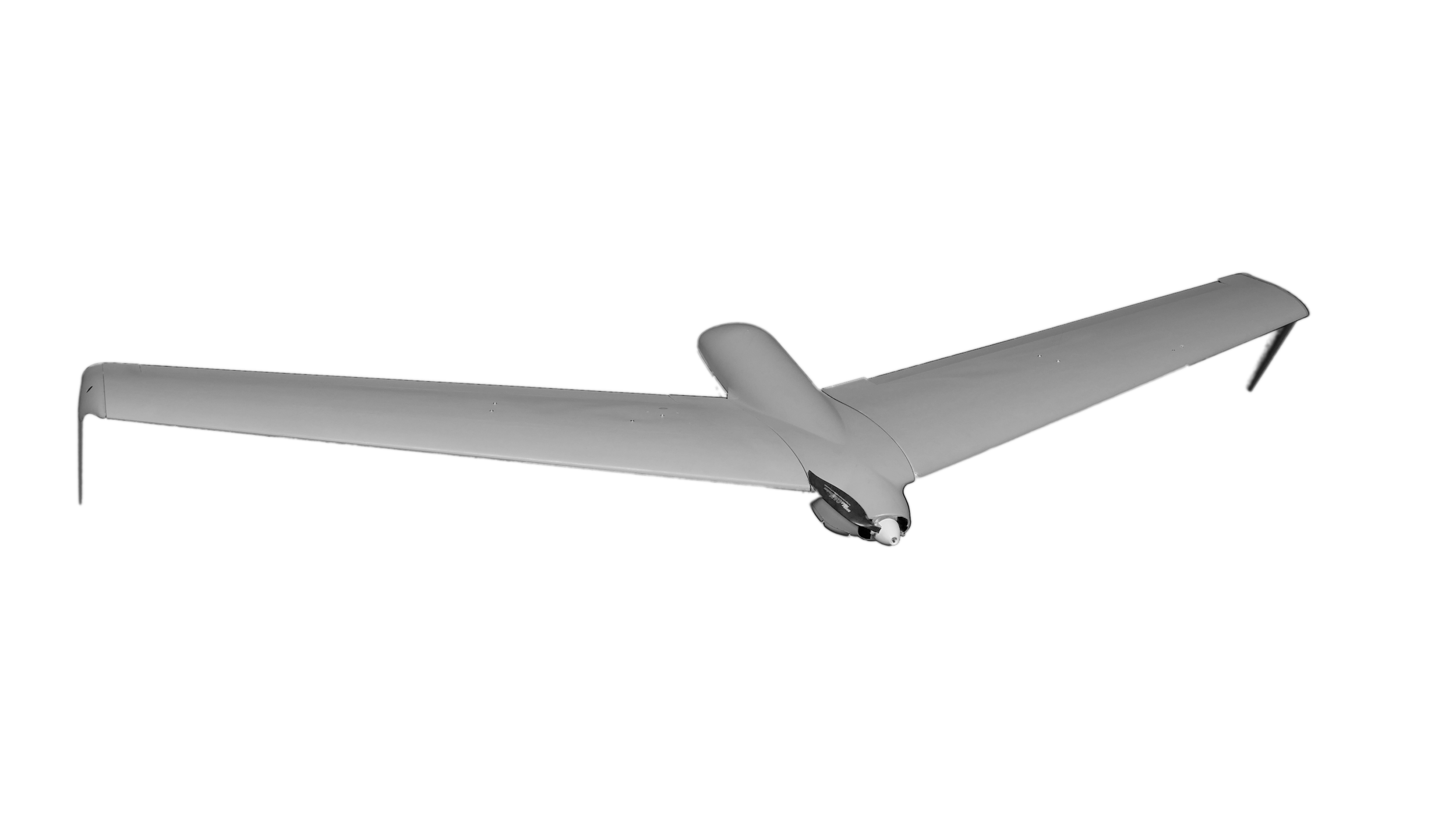 Applications
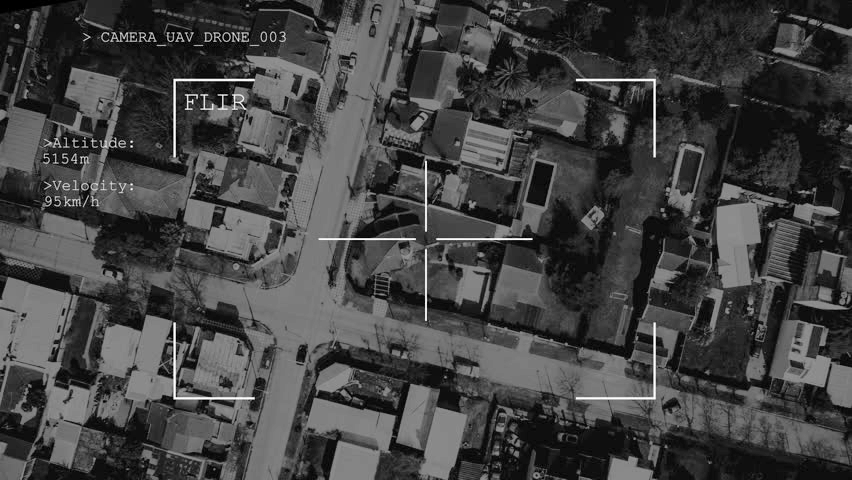 Civilian
Military
Commercial​

Security monitoring:
power lines
oil and gas pipelines
industrial facilities
railway stations
agriculture
Emergencies

Forest fires, floods and oil spills detection
Emergencies forecasting and prevention
Illegal logging and poaching prevention
Search and rescue missions              
Intelligence gathering
Close combat missions
Target acquisition
Mission support
State border security
The budgetary price for various buy options are as follows:
 
Price of system on quantity of 6 with 3 AVs per system = 450.000 EUR
Training course in country : Included in the price. (Traveling and lodging expenses are covered by customer). Training course is performed on customers systems. 2 weeks operation and maintenance training for 4 operators.

 First 2 systems within 4-5-months ARO
 
Payment terms
 
65 % down payment for the all delivery
 
35 % upon shipment documents